Mapping Memory Manager
Use Case: Mapping the dFMRÖ coin database to CIDOC-CRM
Martin Doerr, Maria Theodoridou
Foundation for Research and Technology – Hellas
Institute of Computer Science
Edeltraud Aspöck, Klaus Vondrovec
ÖAW, Austrian Academy of Sciences
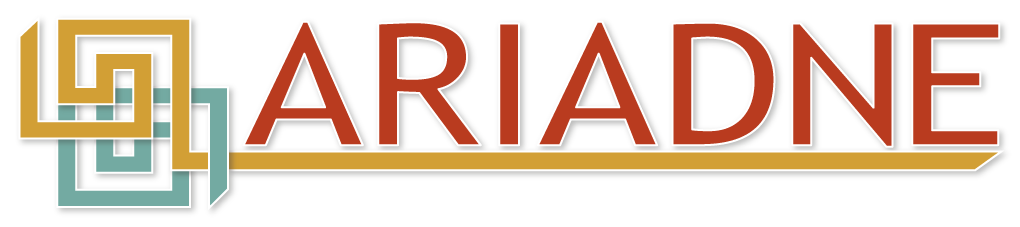 Advanced Research Infrastructure for Archaeological Dataset Networking in Europe
 FP7-INFRASTRUCTURES-2012-1 EU project , no: 313193
http://www.ariadne-infrastructure.eu/

Primary goals 
To integrate existing archaeological research infrastructures 
To enable the use of distributed datasets and services 
To develop new and powerful technologies as an integral component of the archaeological research methodology
2
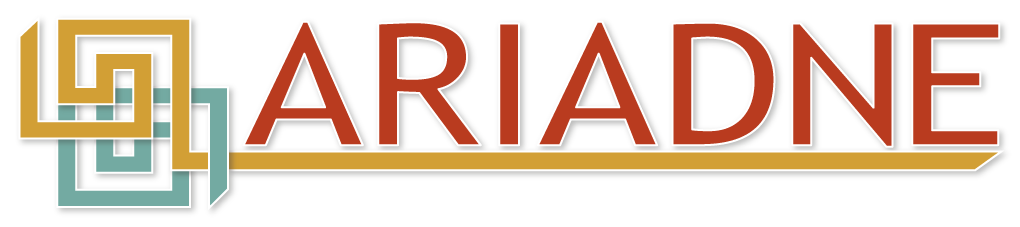 CIDOC-CRM was chosen as ARIADNE’s integration platform since its primary role is to enable information exchange and integration between heterogeneous sources of cultural heritage information. 
During the first year of ARIADNE, several mapping activities were initiated trying to convert existing schemata of archaeological data to CIDOC-CRM 
Content providers were supported by FORTH 
ÖAW worked on the mapping of four data bases:
dFMRÖ, a relational database of ancient Roman coin finds from Austria and Romania
UK Material Pool Database (Site DB)
UK Thunau Database (Image DB)
Franzhausen Kokoron Database (Cemetery DB)
3
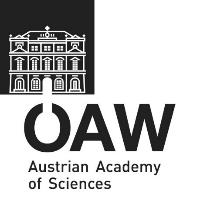 dFMRÖ
digitale FundMünzen der Römischen Zeit in Österreich

Austrian Academy of Sciences
Numismatic Commission

Klaus Vondrovec
klaus.vondrovec@khm.at

Access DB since 1999
MySQL DB online since 2007
http://www.oeaw.ac.at/numismatik/projekte/dfmroe/dfmroe.html
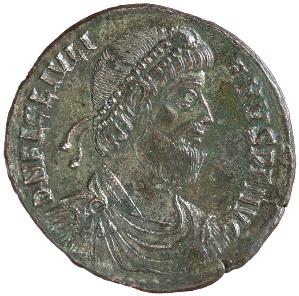 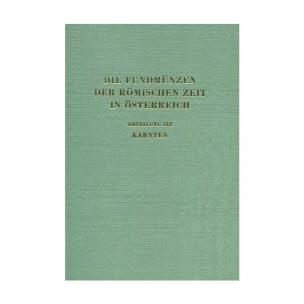 4
[Speaker Notes: Elmer: VO 27. Juni 1928, 70. Geburtstag Kubitscheks]
Tables
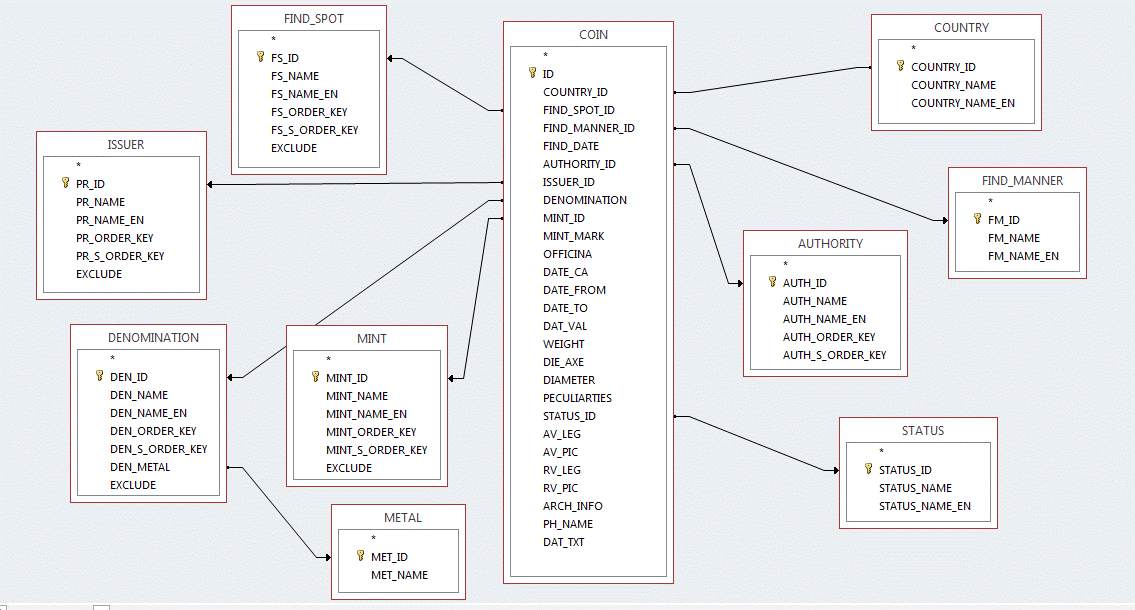 dFMRÖ coin db
6
dFMRÖ coin db
7
dFMRÖ coin db
8
CIDOC CRM Mapping Repository
Published schema matching definitions are available at:http://139.91.183.3:9080/mapping_technology/

The schema matching definition (Version 1.0) format  is available:
http://139.91.183.3:9080/mapping_technology/xsd/x3ml/x3ml_v1.0.xsdThe Mapping Memory Manager (3M) is available:
http://139.91.183.3:9080/3M/


Domain experts are able to easily understand & edit X3ML mapping files
You are kindly invited to send us your schema matching definition.
9